Допоміжна навчально-методична література
Лекція 3
План
Методичні матеріали для викладачів та студентів
Конспект лекцій
Словники як джерело інформації
Енциклопедії
Робочий зошит
Всі навчально-методичні матеріали можна поділити на три великі групи:

1. Навчальні (дидактичні) матеріали (підручники, навчальні посібники, довідники, курси лекцій, практикуми, збірники завдань і вправ, робочі зошити та ін.), призначені студентам.
2. Навчально-методичні матеріали (методичні вказівки, посібники, рекомендації, розробки), призначені як для студентів, так і для педагогів.
3. Методичні матеріали (методичні вказівки, посібники, рекомендаціі, розробки та ін.), які містять методичні вказівки з організації діяльності викладача, адресовані викладачам.
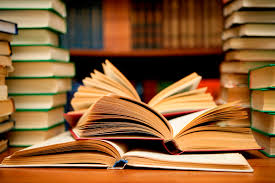 Методичні матеріали для викладачів
Методичні матеріали - це матеріали, що містять вказівки, роз'яснення, виконання яких викладачем має сприяти найбільш ефективному освоєнню учбової програми.
Їх відмінність від методичних матеріалів для учнів полягає в тому, що їхня мета - надати методичну допомогу викладачеві, тут представляються матеріали з методики викладання навчальної дисципліни (її розділу, частини) або з методики виховання, в яких розкриваються актуальні загальнометодичні проблеми і питання конкретної методики викладання навчальних дисциплін, пропонуються порядок, послідовність і технологія роботи з підготовки до навчальних занять, описуються цілі, завдання, методи і прийоми навчання, даються поради щодо організації навчального процесу, з адаптації навчального матеріалу до рівня підготовленості учнів.
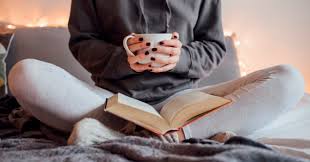 Вимоги до методичних рекомендацій для викладачів:
• інформативність, максимальна насиченість (не повинно бути загальних фраз);
• ясність і чіткість викладу (популярність);
• ясність структури;
• наявність оригінальних способів організації відповідної діяльності;
• наявність нових методичних прийомів форм діяльності, або їх нового поєднання;
• наявність підтвердження ефективності запропонованих підходів прикладами, ілюстраціями або матеріалами експериментальної апробації.
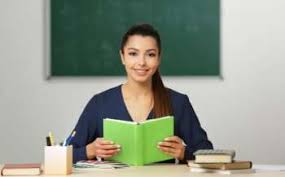 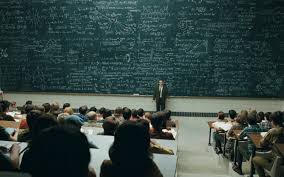 Методичні рекомендації відповідають на питання «як?».
Методичні рекомендації видаються зазвичай у вигляді брошури або є заключною частиною наукового звіту.
Методичне видання, що містить комплекс коротких і чітко сформульованих пропозицій і вказівок з актуальної проблеми навчання, виховання учнів і управління установою освіти на основі літературних джерел, вивченого і узагальненого досвіду роботи або спеціально проведеного дослідження.
Матеріали, узагальнюючі досвід педагогів, групи педагогів або всього освітнього закладу по використанню ефективних форм, методів, засобів, технологій навчання і виховання. У ній має бути мінімум теорії, ця теорія має бути у вступі.
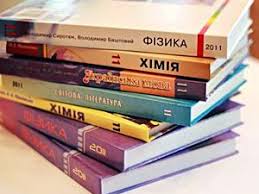 Методичні рекомендації створюються для надання допомоги педагогу, педагогічному колективу у виробленні рішень, заснованих на досягненнях науки і передового практичного досвіду, і їх практичному втіленні. Розробляються з актуальних питань викладання дисципліни (предмета), з вивчення окремих тем, розділів і т.п.
У методичних рекомендаціях повинна приділятися велика увага алгоритму (послідовності) дій (інструктаж).
Це видання, призначене на допомогу педагогам для практичного застосування, в якому основний акцент робиться на методику викладання.
Видання, що містять матеріали з методики викладання навчальної дисципліни (її розділу, частини) або з методики виховання, в якому розкриваються актуальні загальнометодичні проблеми і питання конкретної методики викладання навчальних дисциплін, пропонуються порядок, послідовність і технологія роботи з підготовки до навчальних занять, описуються цілі, завдання, методи і прийоми навчання, даються поради щодо організації навчального процесу, з адаптації навчального матеріалу до рівня підготовки студентів.
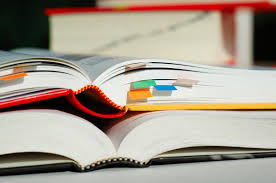 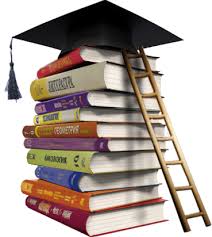 Орієнтовна структура методичних рекомендацій

Вступна частина (вступ, передмова) - до 10% тексту: в ній дається обґрунтування актуальності, необхідності надання рекомендацій щодо заявленої проблеми; короткий аналіз стану проблеми за літературними джерелами та досвіду практичної діяльності; ступінь вивченості цієї проблеми, достоїнства і недоліки підходів до її вирішення, виділяються об'єктивні і суб'єктивні протиріччя, проблеми, труднощі, що існують у педагогічній практиці (в системі початкової професійної освіти взагалі і в даному ОУ зокрема). 

Формулюються причини, з яких автор вирішив підготувати (розробити) допомогу, пояснюється, які проблеми, труднощі допоможуть вирішити дані рекомендації. 

Характеризуються умови та обставини створення даних рекомендацій; причини створення даного посібника, вказується адресат, якому призначено видання.
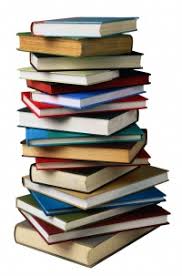 Основна частина - до 85% тексту. Основна частина не називається, вона розбивається на параграфи і пункти (простий і складний план). Акцент в основній частині робиться на алгоритмі опису рекомендацій. Опис дається чітко, без зайвих слів.
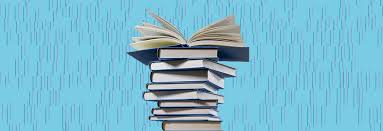 Приблизний зміст основної частини
Характеристика існуючих підходів до вирішення даної проблеми, відмінність точки зору автора від існуючих підходів. Аргументується обраний підхід до вирішення поставленої проблеми, показуються його переваги і результативність.
Педагогічна ідея (авторський задум) - виклад основних ідей автора (загальна характеристика основних підходів до оптимального рішення існуючої проблеми). Показується, як вони співвідносяться з вимогами Держстандарту профосвіти, сучасними педагогічними концепціями, основними напрямками розвитку даної установи освіти.
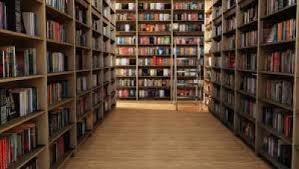 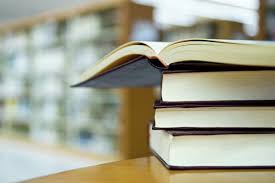 Процес реалізації педагогічної ідеї
Як по-новому здійснюється навчальна, виробнича діяльність студентів, які нетрадиційні методи, форми, прийоми роботи використовувалися?
Які зміни відбулися в студентів, у чому це виражається, за якими параметрами, критеріями показниками це відстежувалося?
Які особливі умови необхідні для роботи за даною системою, підходу (комп'ютерний клас, програми, режим занять...)?
Чи потрібна експериментальна перевірка, як вона здійснювалася?
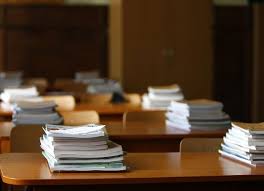 Надається додатковий навчальний матеріал, що відображає новітні науково-технічні досягнення в області досліджуваних питань, що не знайшли належного відображення в літературі, рекомендовані програмою, або поповнюючи її прогалини (по вузловим питання розділів або тем програм з метою вивчення нових матеріалів, опублікованих у періодичній пресі, інструкцій або інших джерел).

Зміст основної частини має відповісти на питання: що пропонує автор? Навіщо він пропонує робити саме так? Як потрібно робити, щоб отримати гарантований автором результат?

Оцінка оригінальності і новизни педагогічного досвіду. Визначається, в чому полягає науково-педагогічна новизна досвіду автора, які оригінальні знахідки поповнять практику освіти. Опис перспектив розвитку запропонованих в рекомендаціях способів діяльності.
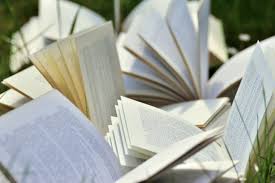 Умови застосування рекомендацій. Визначаються умови з організації практичної діяльності, при яких можливе досягнення прогнозованих результатів і обставини, в яких доцільно використовувати дані рекомендації. Вказується на можливі труднощі, способи їх попередження і подолання.
У методичних рекомендаціях 
1-й пункт основної частини - теорія, інше - практика. 
У методичному посібнику може бути 1 - 3 пункту теорії, решта - практика. 
Висновок - до 10% тексту. Робиться висновок, підсумок по роботі, представляються результати, позначається, в якому напрямку передбачається працювати далі.
Список використаної і рекомендованої літератури з проблеми. Список літератури включає роботи автора або інших авторів з даної проблеми, теми.
Додатки (конкретні практичні напрацювання автора).
Кожна програма оформлюється з нової сторінки, номер пишеться в правому верхньому куті листа, по центру - назва програми.
При великому обсязі роботи доцільно спочатку дати зміст.
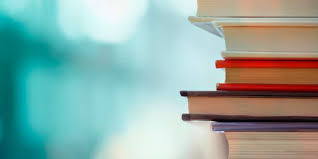 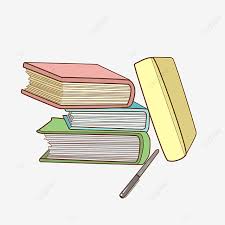 Оформлення методичних рекомендацій
На титульному аркуші вгорі вказується установа, яка видає методичний посібник.
Посередині аркуша - ініціали та прізвище автора, назва роботи, нижче дрібнішим шрифтом необхідно позначити: методичні рекомендації.
Внизу листа вказується місце і рік видання.
У методичних рекомендаціях повинен бути список літератури, на який посилаємося в затекстовому посиланні, можна посилатися на номер або на номер посилання і сторінки.
Можна використовувати будь-яке посилання: внутрітекстове, підрядкове, затекстове. Але використовують тільки один вид посилань у тексті.
Таким чином, методичні рекомендації представляють собою структуровану інформацію, що визначає порядок, логіку і акценти вивчення будь-якої теми, проведення заняття, заходи.
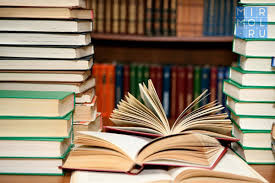 Конспект лекцій
Структура конспекту лекцій
Рівень підготовки викладача до кожної лекції передусім визначається його науковою, методичною і загальною культурою. Однак яким би високим не був рівень викладача, він зобов'язаний готуватися до кожної лекції. Зумовлено це тим, що наука інтенсивно розвивається, з'являються нові знання, якими потрібно поповнювати власний багаж. 
Удосконалюється постійно і методика викладання. Ефективність лекції значною мірою залежить від чіткості та послідовності розгортання її змісту. Цьому сприяє план, який доцільно повідомити на початку лекції або в кінці попередньої. Лекція повинна бути структурована і містити
 - вступ, 
- основну частину, 
- висновки (щоправда, ні загальну структуру лекції, ні її окремі частини не можна стандартизувати, все залежить від творчості викладача).
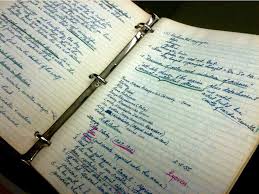 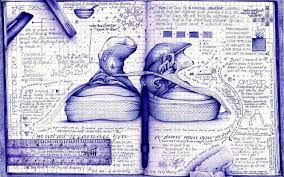 Вступна частина має бути короткою і виразною. У ньому викладач зосереджує увагу здобувачів вищої освіти на предметі лекції, її цілях і завданнях, прикладному значенні. 
Важливо також викликати цікавість до навчального матеріалу, відновити у пам'яті студентів основний матеріал з попередніх лекцій, дати час підготуватися до сприймання лекції. 
Важливим є доведення до здобувачів вищої освіти мети лекції і належне її мотивування. Це виховує в них вміння одразу, без зволікань, залучатися у процес слухання лекції.
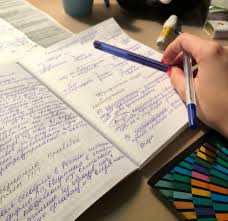 Основна частина 
Більша частина лекції відводиться розкриттю основного змісту, передбаченого планом лекції. Завершується виклад лекції висновком. 
Лекція не повинна охоплювати весь програмний матеріал з теми, щоб у студента не склалося враження, що конспект лекції є єдиним джерелом, потрібним для пізнання науки, тому частину програмного матеріалу слід виділити для самостійного опрацювання. 
При цьому важливо привчити студентів звертатися до програми навчальної дисципліни під час її вивчення.
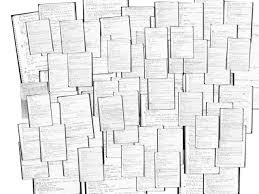 Зміст лекції має ґрунтуватися на власному погляді викладача на матеріал, його самостійному трактуванні, а не дублюванні підручника чи посібника. Важливо також використання різних засобів унаочнення та демонстрування, які допомагають інтенсифікувати освітній процес. 
Запорукою ефективності лекції є вдало підібраний фактичний матеріал. Однак перевантаження лекції фактами нерідко призводить до зниження її наукової цінності. Кількість фактичного матеріалу має визначатися кількістю узагальнень. 
Кожне узагальнення бажано підкріпити конкретним фактом. Лекція покликана не тільки формувати у здобувачів науки  основи знань з певної наукової галузі, а й визначати напрями, зміст і характер інших видів навчальних занять (семінарів, практичних і лабораторних робіт) та самостійної роботи. 
З огляду на це лекції необхідно вибудовувати на матеріалі, який буде поглиблюватися і розширюватися на семінарських та практичних (лабораторних) заняттях. Акцентувати слід на тій інформації, яка найнеобхідніша для майбутньої діяльності здобувача вищої освіти.
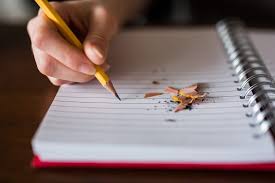 Підбираючи матеріал до лекції, викладач має продумати її зв'язок з попереднім і наступним матеріалом, вибудувати його так, щоб вся лекція і окремі її частини відповідали принципам дидактики вищої школи. 
Доступність і науковість викладу. Доступність передбачає врахування рівня здобувачів вищої освіти, їх індивідуальних особливостей, а науковість розкриття причинно-наслідкових зв'язків, явищ, подій, проникнення в їх сутність, міждисциплінарні зв'язки тощо. Матеріал має бути цікаво вибудуваний, щоб легко сприймався і повніше та всебічно усвідомлювався здобувачем вищої освіти. 
Викладач має відстежувати, що із сказаного ним і якою мірою сприйнято аудиторією, чи не виникли запитання через недостатнє розуміння змісту лекції, непідготовленість до її сприйняття; чи встигають вони усвідомити кожне нове положення, чи вміють поєднувати нову інформацію з попередньою тощо.
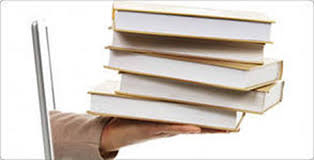 Включення механізму зворотного зв'язку дає змогу викладачу не лише контролювати рівень сприймання, а й регулювати процес роздумів залежно від реального стану студентів. 
Цього можна досягти 5-10 хвилинним вибірковим опитуванням кількох осіб. Деколи його проводять у письмовій формі, роздаючи всім здобувачам вищої освіти картки з найважливішими запитаннями, на які вони повинні відразу написати короткі відповіді. 
Завершується кожне питання лекції підсумком і мотивованим переходом до наступного.
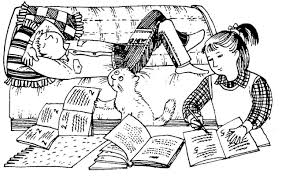 Виокремлення складових частин навчального матеріалу полегшує сприймання і запам'ятовування, та допомагає краще усвідомити зв'язки між частинами цілого. 
Висновок передбачає повторення важливих теоретичних положень, про які йшлося на лекції, підведення загального підсумку, відповіді на запитання здобувачів вищої освіти, що виникли в процесі сприйняття нового матеріалу - це дає змогу здобувачам вищої освіти створити уяву про завершеність певної частини теоретичного матеріалу. 
Емоційність викладу є засобом мобілізації і підтримання уваги здобувачів вищої освіти. Емоційність досягається насамперед чіткою, живою, образною, інтонованою мовою викладача.
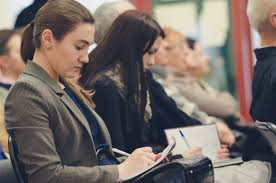 Опорний конспект лекцій (ОКЛ) 
Сучасний викладач університету повинен вивчати, узагальнювати і впроваджувати в навчальний процес інноваційні освітні технології. Для вирішення поточних педагогічних завдань та досягнення кінцевої мети – підготовки висококваліфікованих фахівців - необхідним є повноцінне здійснення навчання, яке передбачає використання комплексу сучасних навчально-методичних видань. 
Одним із ефективних методів навчання є використання опорного конспекту лекцій (ОКЛ). Основою системи викладання за допомогою ОКЛ є поєднання трьох принципів класичної педагогіки, які, певним чином, забезпечують успіх у системі викладання: доступності, посильності, наочності.
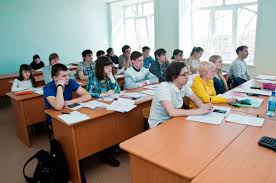 Розробка ОКЛ є необхідною умовою підвищення ефективності освітнього процесу шляхом інтенсифікації проведення як лекційних, так і семінарських занять. В опорному конспекті лекцій розглянуто значний обсяг матеріалу дисципліни та використано активні методи навчання. Він необхідний кожному студенту для роботи на лекційному, семінарському заняттях та під час самостійної підготовки до них. 
Загальна характеристика ОКЛ 

Слід відрізняти поняття «конспект лекцій» та «опорний конспект лекцій». Принципова відмінність конспекту від опорного конспекту полягає в тому, що у конспекті міститься основний матеріал теми з використанням найпростіших скорочень слів, фраз.
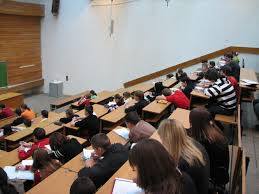 Конспект лекцій – навчальне видання стислого викладу лекцій навчальної дисципліни. 
Опорний конспект лекцій (ОКЛ) – вид навчально-методичного видання, в якому за допомогою опорних сигналів, які являють собою наочну конструкцію, що заміщує систему значень, понять, ідей як взаємопов’язаних елементів, стисло викладено теоретичний матеріал. Поняття «опорний конспект» означає, що у цьому виданні є елементи, властиві конспекту (закінчені фрази, скорочення, окремі пояснення), а також опорні сигнали (ОС). 
Опорний сигнал (ОС) – це асоціативний символ, який замінює певний фрагмент навчального матеріалу і здатний миттєво поновити його в пам’яті. В опорному конспекті як ОС можна використовувати: 
а) схеми, рисунки, діаграми, графіки, таблиці, формули (змістові ОС); 
б) незвичні компоненти: ключові слова, фрази, цікаві малюнки, значки, які поза розповіддю викладача не мають прямих змістових зв’язків з теоретичним матеріалом.
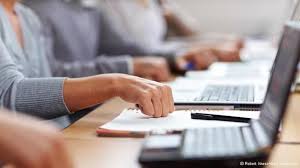 Опорний сигнал містить інформацію, спираючись на яку можна відтворити деякі, пов’язані з нею, дані. Саме ця властивість ОКЛ як стимулу до розкриття суті всього обсягу поєднаної з ним інформації і використовується для стислого викладення матеріалу, але водночас слугує основою більш широкого змісту. ОКЛ використовується для більш широкого та ґрунтовного пояснення викладачем змісту навчального матеріалу. 
Подача інформації в ОКЛ здійснюється таким чином, щоб використовувати всі можливості візуального і психологічного впливу під час отримання. Якщо з дисципліни, за якою видається ОКЛ, авторський підручник або навчальний посібник виданий протягом останніх 5 років, викладач може не розробляти опорний конспект лекцій.
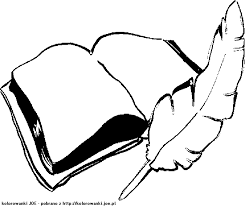 ОКЛ рекомендується складати на підставі тексту лекції або підручника/навчального посібника. ОКЛ має такі структурні складові: 
Методичні рекомендації щодо роботи з опорним конспектом. 
Назва теми, її план. 
Рекомендована література. 
Міні-лексикон (ключові слова). 
Зміст кожної теми (у вигляді опорних сигналів). 
Питання для самоперевірки (після кожної теми). 
Список рекомендованої літератури. 
У методичних рекомендаціях щодо роботи з опорним конспектом доцільно визначити: 
призначення ОКЛ з дисципліни, описати його структуру; 
зорієнтувати на виконання самостійної роботи; 
зазначити, де можна знайти інформацію про основні поняття при самостійному опрацюванні (словники, сайти); 
рекомендовано навести умовні позначки.
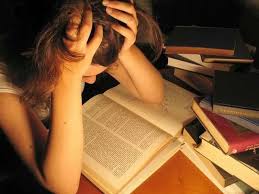 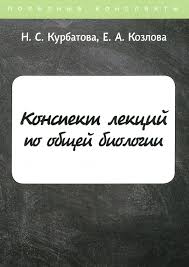 Під час самостійної роботи студентам слід дати рекомендації щодо ведення записів в опорному конспекті лекцій (наприклад, з опрацьованої навчально-методичної літератури, питань конкретної теми тощо), оскільки така робота сприятиме послідовному й достатньому засвоєнню тем, якісній підготовці до поточного та підсумкового контролю знань. Назва теми та її план в ОКЛ має збігатися із планом лекції робочої програми (за винятком необхідності іншого формулювання окремих питань плану у разі суттєвих змін змісту теми). 
Рекомендовану літературу до кожної теми доцільно наводити як перелік порядкових номерів із загального списку літератури, який міститься в кінці ОКЛ. У міні-лексиконі зазначаються ключові слова / основні поняття / терміни, які зустрічаються у темі. Їх кількість залежить від теми, але рекомендується наводити їх не менше 10. 
Ці поняття містяться в тексті ОКЛ, але більш детально їх пояснює викладач або пропонує здобувачам вищої освіти самостійно знайти та виписати визначення із відповідних джерел (словників, підручників / навчальних посібників, веб-сторінок Інтернету).
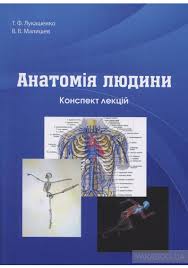 Для безпосереднього викладання змісту теми (кожного питання за планом) при складанні ОКЛ рекомендується:
 − проаналізувати весь матеріал теми із врахуванням специфіки дисципліни для виявлення причинно-наслідкових зв’язків; 
− згрупувати та систематизувати частини тексту (по 2–3 абзаци) відповідно до принципів доступності й послідовності; 
− визначити, яка інформація є головною, а яка 
– допоміжною; 
− навести стислий текст, дотримуючись логічної послідовності викладення матеріалу; 
− надати матеріал у наочному вигляді – схемах, малюнках, кресленнях, таблицях; 
− не переобтяжувати ОКЛ складними та незрозумілими опорними сигналами; 
− розміщувати текст та опорні сигнали таким чином, щоб під час аудиторної роботи з ОКЛ здобувачі вищої освіти мали можливість фіксувати розширені пояснення та занотовувати матеріал за текстом або на полях праворуч. Передбачені в кінці кожної теми ОКЛ питання для самоконтролю слід формулювати чітко, враховуючи зміст теми відповідно до програми навчальної дисципліни. Кількість питань – 10–15.
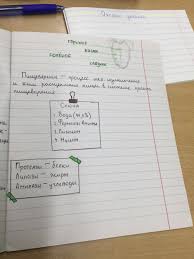 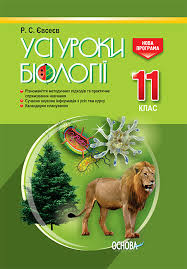 Рекомендовано наводити завдання логічного характеру для аудиторного обговорення (на семінарських заняттях), які дозволять викладачеві провести усне (письмове) опитування, дискусію, а студентам виявити не лише свої знання, але й вміння доводити, аргументувати свої думки, самостійно робити висновки, розвивати культуру мовлення. Слід зазначити, що ОКЛ передбачає таке застосування технічних засобів навчання, підготовку візуального супроводження. 
Під час проведення лекційних занять з метою поглиблення візуального сприйняття матеріалу з фундаментальних (технічних) дисциплін рекомендовано використовувати ілюстративний матеріал, демонструвати дослідницькі, технологічні процеси, їх імітацію за допомогою комп’ютерних програм.
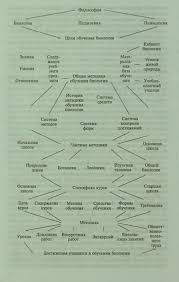 Словники як джерело інформації
Словники - це зібрання слів, розташованих у певному порядку (алфавітному, тематичному, гніздовому тощо). Вони є одним із засобів нагромадження результатів пізнавальної діяльності людства, показником культури народу. Словники - скарбниця народу, у них зберігаються знання і досвід багатьох поколінь. Праця над укладанням словників вимагає глибоких знань і великих зусиль. Про це образно сказав український просвітитель початку XVI ст Феофан Прокопович: "Якщо кого-небудь очікує вирок судді, то не слід тримати його на каторзі, доводити до знемоги його руки добуванням руди* хай він укладає словники. Ця праця містить у собі всі види покарань".
Словники виконують інформативну та нормативну функції: вони універсальні інформаційні джерела для розуміння того чи того явища та найпевніша консультація щодо мовних норм.
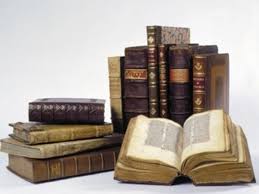 Далекими попередниками словників вважають так звані глоси, тобто пояснення значення окремих слів без відриву від тексту, на полях і в текстах давніх рукописних книг. Традицію пояснювати незрозумілі і малозрозумілі слова за допомогою глос давньоруські книжники успадкували від візантійських та старослов'янських.
Збірники глос - глосарії - були першими і найдавнішими словниковими працями. Найстаріший глосарій кількістю в 174 слова знайдено в Кормчій книзі (1282). До другої половини XVI ст. глосарії-основний вид лексикографічної праці. У Пересопницькому Євангелії (1556-1561) налічується близько 200 глос. Глоси були матеріалом для перших давньоукраїнських словників.
Наведемо, для прикладу, першу пам'ятку, яка містила лексикографічне опрацювання слів, і словники, що стали значним явищем української культури:
"Изборник Святослава" (1073).
Визначна пам'ятка давньоруського книжкового мистецтва. Понад 400 статей цієї рукописної книги присвячені тлумаченню малозрозумілих слів Святого Письма, літератури, фактів історії, відомостей про коштовне каміння.
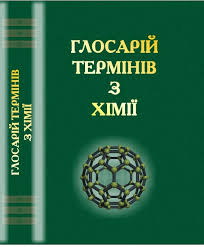 Перша друкована словникова праця в Україні, видана як додаток до граматики слов'янської мови. Подано 1061 церковнослов'янське слово, яке пояснено "мовою простою". У наш час словник перевидано: 9ГПексис" Лаврентія Зизанія. Синоніма словеноросская / Підгот. текстів нам 'яток і вступні статті В.В. Німчука. -К, 1964.
Усі словники залежно від змісту матеріалу і способу його опрацювання поділяють два типи: енциклопедичні і філологічні. Суттєва відмінність між ними саме в характері матеріалу, який описують у словниковій статті: об'єктом опису в енциклопедичному словнику є поняття, у філологічному - слово.
Коли Анатоль Франс зазначав, що словник - це цілий світ в алфавітному порядку, він мав на увазі, очевидно, саме енциклопедичні словники. Вони в концентрованому вигляді описують предмети, явища, події з найрізноманітніших галузей (економічної, історичної, фізичної, біологічної, хімічної та ін.), розповідають про видатних діячів історії, науки, культури, а отже, пояснюють і загальні, і власні назви, окрім цього, для повноти опису подають схеми, таблиці, карти, діаграми, малюнки, репродукції, фото тощо.
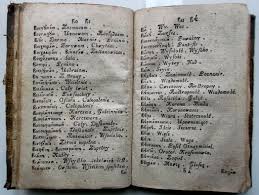 Слово енциклопедія (з грец. - коло загальноосвітніх знань) первинно означало сім вільних мистецтв: граматику, риторику, логіку, геометрію, арифметику, музику та астрономію. 
Праці енциклопедичного характеру створювали ще до нашої ери у Давній Греції і Давньому Римі, Китаю, а також у країнах арабської писемності. У X ст. н.е. перша енциклопедія, складена за алфавітним принципом, з'явилась у Візантії. У 1751-1780 роках передові мислителі Франції - Дені Дідро, Жан Д'Аламбер, Вольтер, Шарль Монтеск'є, Жан-Жак Руссо та ін. - підготували 35-томне видання "Енциклопедії, або Тлумачного словника наук, мистецтв і ремесел".
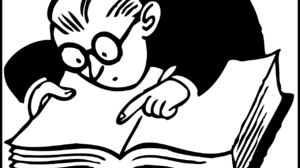 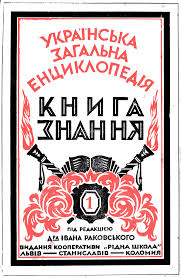 Першою українською енциклопедією стала "Українська Загальна Енциклопедія" у трьох томах, видана у 1930-1935 роках у Львові за редакцією Івана Раковського. Вона мала підзаголовок - "Книга знання. 
У 1930-х роках в УРСР планувалося видання 20-томної енциклопедії, але через репресії проти української культури і її діячів цього не відбулося. Наступні науково вагомі українські енциклопедичні праці з'являються за межами України. Завдяки об'єднанню найкращих наукових сил української діаспори підготовлено і здійснено видання 10-томної "Енциклопедії українознавства" (1952-1985) за редакцією професора Володимира Кубійовича. 
У наш час її перевидано зусиллями НІШ у Львові (1993-2000). У далекій Аргентині протягом 1957-1967 років була створена і видана так звана Українська Мала Енциклопедія. Восьмитомну працю підготував один автор - професор Євген Онацький. Ці енциклопедії стали значним інформаційним явищем, адже поширювали у світі правдиві знання про Україну.
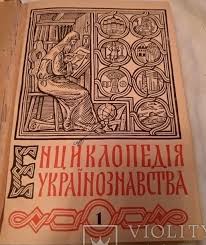 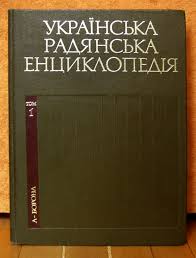 Енциклопедичні словники за характером матеріалу поділяють на загальні та спеціальні (або галузеві, тематичні).
До сьогочасних загальних енциклопедичних словників належать:
Українська Радянська Енциклопедія: У 12т.-2-гевид.-К, 1977-1984.
Український Радянський Енциклопедичний Словник: У 3 т. - К, 1986-1987.
УСЕ Універсальний словник-енциклопедія / Гол. ред. чл.-кор. НАНУ М. Попович. -К., 1999.
Спеціальні енциклопедичні словники подають системні знання з окремих галузевих ділянок. Це, для прикладу, такі словники:
Українська географічна енциклопедія: УЗ т. - А"., 1989-1997.
Червяк П.І. Медична енциклопедія. -К., 2001.
Геодезичний енциклопедичний словник / За ред. В. Літинського. - Львів, 2001.
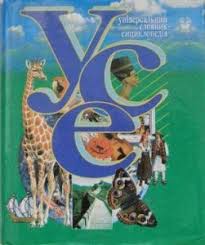 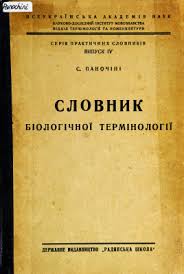 Зразки словникових статей:
Аберáція (рос. аберрáция, англ. aberration) 1. Відхилення в будові чи функціях від норми в морфології, фізіології, генетиці, систематиці організмів та їхніх природних угруповань; а. хромати́ дна (рос. аберрáция хромати́ дная, англ. chromatid aberra tion) спонтанні або індуковані структурні зміни однієї або водночас – хроматид хромосоми; а. хромосóмна (рос. аберрáция хромосóмная, англ. chromo some aberration) відхилення числа чи структури хромосом, що може призводити до порушень розвитку ембріона, за яким може наступати з’єднання розірваних частин у новому поєднанні; 2. Морфологічні зміни особин, що спорадично трапляються в межах одного виду.
Словник української біологічної термінології. – К.: КММ, 2012. – 744 с
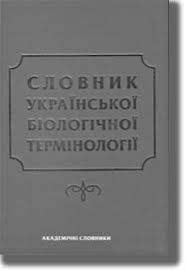 Енциклопедії - однотомне або багатотомне видання, яке містить в узагальненому вигляді основні відомості з однієї або з усіх галузей знання і практичної діяльності викладені у вигляді коротких статей, розміщених в алфавітному або систематичному порядку.
Залежно від обсягу представленої інформації енциклопедії поділяються на великі (кілька десятків томів), малі (10-12 томів), короткі (4-6 томів) і однотритомні, як правило, названі енциклопедичними словниками або довідниками.
Серед універсальних багатогалузевих енциклопедичних видань найбільш капітальними і всеохоплюючими за своєю тематикою є:
"Большая советская энциклопедия" (БСЭ) у 30-ти томах;
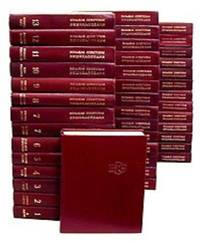 "Малая советская энциклопедия" (МСЭ) у 10-ти томах;
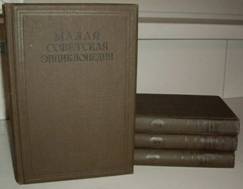 "Українська радянська енциклопедія" (УРУ) у 12-ти томах.
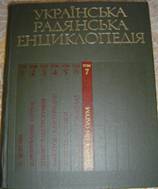 До найбільших доступних і популярних універсальних енциклопедичних видань відносяться однотомний "Советский энциклопедический словарь" та трьохтомний "Український радянський енциклопедичний словник
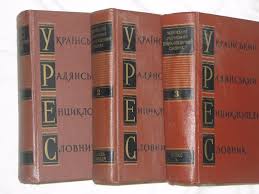 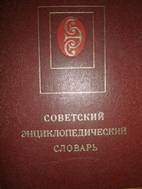 Крім енциклопедій універсального характеру видаються галузеві енциклопедичні видання (енциклопедії, довідники та енциклопедичні словники, які відображають диференціацію сучасної науки, розвиток її основних напрямків).
"Географічна енциклопедія України", "Фізична енциклопедія", "Энциклопедический словарь юного техника", "Популярная медицинская энциклопедия", "Краткая литературная энциклопедия".
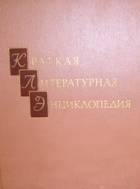 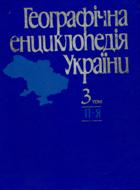 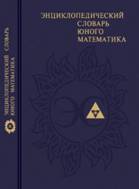 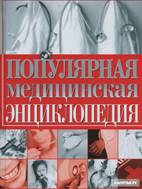 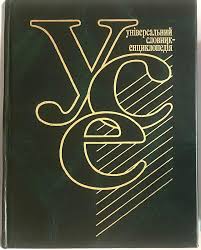 Цінним додатком до енциклопедичних видань є статистичні дані, ілюстрацій ні матеріали: карти, плани, схеми, креслення, репродукції картин, фотознімки, портрети, зображення монет, прапорів тощо.
Кожне енциклопедичне видання забезпечується словником, тобто повним переліком термінів, котрим присвячені вміщені в ньому статті.
Функції енциклопедії
У	суспільстві	енциклопедичні	видання	мають	неабияке	значення;	основні	функції енциклопедій подано у табл. 1 .
Функції енциклопедії в суспільстві
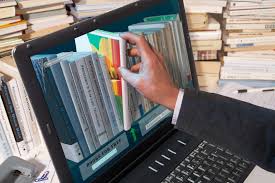 Переваги електронних видань
Електронна енциклопедія – джерело інформації в електронній формі, яке охоплює найповніший та достовірний довідковий об’єктивний, науково-вивірений матеріал з однієї або декількох галузей знань у вигляді статей, аудіо- та відеоматеріалів для задоволення інформаційних потреб людини із доступом через локальну (CD, DVD диски) та глобальну (Інтернет) мережі. Широкого розповсюдження набувають Інтернет-енциклопедії, яких також називають веб- та онлайн-енциклопедіями. Зберігаються веб-енциклопедії у таких форматах:
архіви на веб-сайті;
текстові статті на веб-сайті;
відкриті статті із можливістю редагування безпосередньо на веб-сайті із застосуванням технології Вікі;
анотації, опис правил користування та контакти для купівлі енциклопедії на компакт-дисках чи паперового видання.
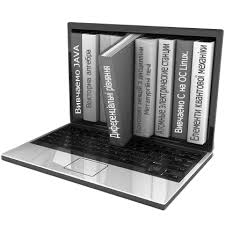 Отже, електронні видання, на відміну від паперових, друкованих енциклопедичних видань, мають такі переваги:
можливість розміщення в мережі Інтернет;
компактність зберігання;
відсутні обмеження на розміри статей;
швидкий пошук тематичної добірки з потрібної сторінки (вбудована система пошуку);
багатий та високоякісний ілюстративний матеріал (мультимедіа – поєднання різних форм подання інформації: текстової, графічної, звукової; відтворення рухомих і нерухомих зображень);
актуальність та повнота інформації за рахунок постійного оновлення та доповнення;
можливість швидкого використання фрагментів статей – цитування, копіювання;
швидкий доступ до необхідної інформації.
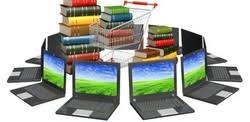 Класифікація електронних енциклопедій
Електронні енциклопедії диференціюють за такими характеристиками:

за цільовим призначенням: наукова (призначена для спеціалістів, відзначається глибиною представлення будь-якої галузі знань), науково-популярна (призначена для широкого кола читачів, доволі повно та всебічно висвітлює будь-яку галузь знань, враховуючи інтереси читачів) та популярна (містить широке коло відомостей, необхідних у повсякденному житті чи для проведення дозвілля);

за структурою основного тексту: алфавітні (статті строго впорядковані за алфавітом) та
систематичні (хронологічний порядок матеріалу);
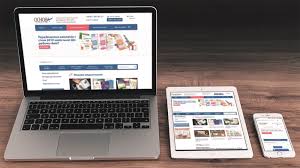 за характером інформації: 
а) універсальна або загальна (по можливості охоплює всі галузі знань та відноситься, як правило, до науково-популярних енциклопедій);

б) галузева (присвячена окремій галузі знань, відноситься як до наукових, так і науково-популярних та популярних енциклопедій), яка у свою чергу поділяється на: власне галузеву (охоплює галузь науки загалом), підгалузеву (матеріал стосується лише частини галузі) та міжгалузеву; 

в) регіональна або краєзнавча (містить відомості про який-небудь регіон чи населений пункт країни чи світу, наприклад, про місто чи село; може бути і універсальною, і галузевою); 

г) спеціалізована:тематична (матеріали з певної теми), персональна (факти життя та діяльності видатного науковця, літератора);
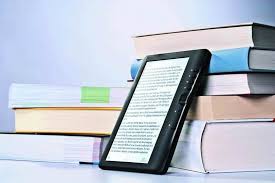 за формою подання інформації: електронні копії паперових енциклопедичних видань та мультимедійні енциклопедії;

за виконанням: локальний інформаційний ресурс (на компакт-дисках) та ресурс мережі Інтернет;

за рівнем активності віртуального середовища: пасивні (виключно подання інформації) та інтерактивні (з елементами зворотного зв’язку, із застосуванням Вікі-технології).
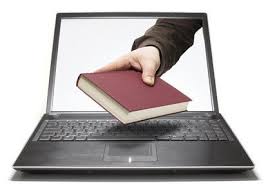 Особливості енциклопедичних видань
Енциклопедія є одним із різновидів пояснювальних, або екзегетичних словників. Отже, енциклопедії, як словникові, властиві словникові статті – текст-пояснення заголовкової одиниці. Однак, на відміну від лінгвістичних (філологічних) словників, енциклопедії не подають граматичних характеристик слів, пояснень щодо їх вживання, натомість: повніший розгляд освітлюваного предмету, дотичність  терміну в інших галузях знань.
Загалом в енциклопедіях, як друкованих, так і електронних, використовуються статті таких видів:
статті-огляди (найбільші за обсягом, ґрунтовно розкривають тему; детально, з історичними екскурсами, статистичними відомостями, списками рекомендованих джерел розкривають найваж- ливіші питання теми);
статті-довідки (висвітлюють вужчі, конкретніші теми, інформують читачів здебільшого про сучасний стан питання, уникають історичних екскурсів, не завжди подають списки рекомендованої літератури);
статті-тлумачення (складаються з двох частин: визначення заголовкового слова та етимо- логічної довідки, якщо слово іншомовного походження; рідко супроводжуються іншими довід- ковими матеріалами);
статті-відсилання (мають допоміжне, службове значення; скеровують читача до іншої статті) .
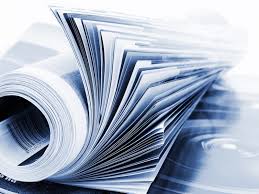 Загально визнано, що енциклопедичні статті електронної форми повинні послідовно й максимально відповідати наступним першочерговим принципам:
науковість (подання матеріалу із достовірних джерел, відсутність особистих прогнозів та гіпотез);
доступність (відповідність стилістичного оформлення тексту; відсутність псевдонаукового; термінологічно перенасиченого стилю);
актуальність (за рахунок постійного оновлення та доповнення);
повнота (вичерпність інформації; сприяє максимальній інформативності);
об’єктивність викладу матеріалу;
подання інформації без індивідуально-емоційного забарвлення;
наявність науково-довідкового апарату (вказівники, бібліографічні та етимологічні довідки);
фактологічна точність;
наявність визначення кожної статті.
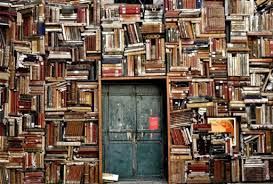 Один із способів реалізації цих принципів – врахування формату опису ресурсів у мережі Інтернет – Ініціативу метаданих Дублінського ядра (Dublin Core Metadata Initiative – DCMI).
Стандарт містить 15 метаданих з відповідними множинами кваліфікаторів та пропонує правила опису загальних характеристик електронних інформаційних ресурсів, наведених у таблиці. Беручи до уваги усі ці характеристики, постає можливість покрокової послідовності втілення вищезазначених принципів.
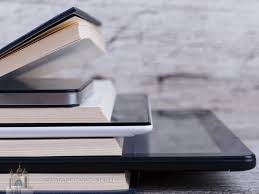 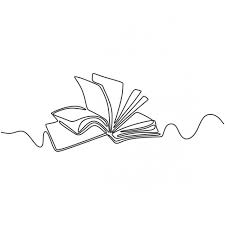 Елементи Дублінського ядра
Удосконалення електронних енциклопедій, які, однак, не завжди відповідають стандартам, також можна здійснити із розвитком їх дидактичного апарата, а саме: апарата представлення інформації; апарата орієнтування, апарата засвоєння матеріалу, апарата обробки та бібліо- графічного апарата.
Так, визначальною особливістю апарата представлення інформації електронного видання є ціла низка методів реалізації подачі матеріалу попри традиційні (текст, знаки, символи, рисунки, фотографії), серед яких: 
гіпертекст; 
анімація; 
відеосюжет; 
аудіоінформація; 
 елементи “віртуальної реальності” і 
демонстраційні та маніпулятивні динамічні моделі об’єктів та процесів. 
Такі компоненти сприяють кращому наочному представленню та підвищенню інформативності матеріалу і стають невід’ємними атрибутами для користувачів із різними патологіями (порушеннями слуху, зору, дислексією).
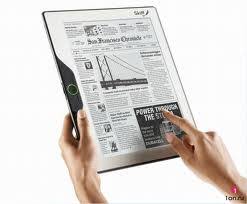 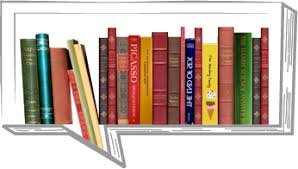 Що ж стосується апарата орієнтування, то реалізація його визначається широким спектром способів, певними своєрідними навігаторами, а саме: різного роду вказівниками – алфавітними, система- тичними та бібліографічними; пошуковою системою за ключовим словом, за конкретним терміном.
Апарат засвоєння характеризується систематизованим викладом матеріалу з урахуванням кращого візуального сприйняття інформації за допомогою різноманітних схем, графіків, таблиць, діаграм та класифікацій. Сюди ж входить і така складова як перелік завдань для самостійного опрацювання матеріалу енциклопедії.
Апарат оброблення містить процеси відбору, сортування, систематизації інформації, її статистичного оброблення, редагування. Такий модуль, на відміну від трьох попередніх, властивий лише електронним енциклопедичним виданням.
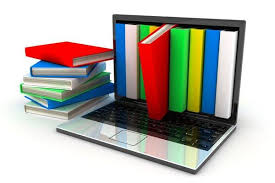 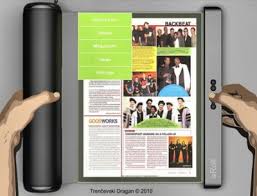 Останній атрибут дидактичного апарата електронної енциклопедії – бібліографічний апарат, який уможливлює скерування читача до тексту-оригіналу цитованого джерела, а також рекомендує список літератури для детальнішого та повнішого висвітлення питання чи проблеми, що розглядається у певній статті.
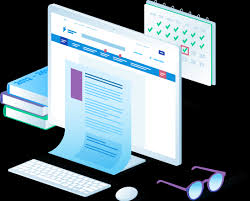 Організація електронної енциклопедії
На відміну від паперових видань, де способами організації фігурують алфавітний (впорядкування заголовкових слів та словосполучень за абеткою) та ієрархічний (за тематичною добіркою), електронним енциклопедіям властиве застосування новітніх інформаційно-комунікаційних технологій, зокрема:
застосування широкого спектра подання інформації, а саме: тексту, таблиць, графіків, діаграм, анімації, аудіо- та відеоматеріалів;
залучення низки навчальних та консультаційних матеріалів;
можливість постійного оновлення та редагування інформації;
інформаційне моделювання та грамотна навігація;
особливий сервіс, який полягає у наступному:
використання гіперпосилань, що забезпечує динамічний зв’язок між об’єктами обраної статті та іншими джерелами;
детальна система класифікаторів (рубрикаторів);
зручний інтерфейс користувача;
розвинений пошуковий механізм із врахуванням функції ігнорування регістру літер.
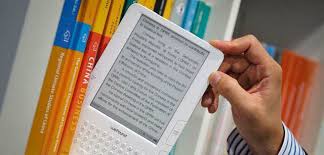 Моделювання електронної енциклопедії
Базовими характеристиками для моделювання електронної енциклопедії є такі:
понятійна частина із визначенням заголовкового слова чи словосполуки із розвиненою гіпертекстовою структурою;
логічність, послідовність, взаємозалежність викладу матеріалу;
стислий (реферативний) виклад матеріалу;
довідковий характер інформації;
система пошуку із можливістю переміщення по тексту;
система перехресних відсилань, що становлять собою тематичний цикл (комплекс статей, присвячені одній темі, які послідовно і різнобічно висвітлюють її);
інформація може розподілятись між кількома Інтернет-порталами;
видання енциклопедії у мережі Інтернет, або ж на оптичних носіях.
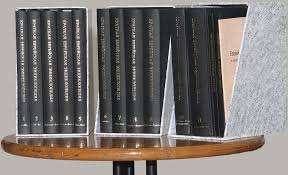 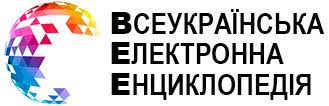 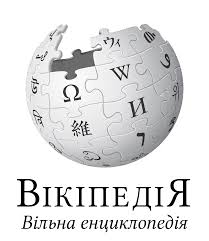 Технології створення електронної енциклопедії
Для створення електронних енциклопедій зазвичай використовують гіпертекстові системи та мови гіпертекстової розмітки, такі як: HTML, XML, SGML. Принципово новою технологією для побудови електронних енциклопедій постає Вікі, що у перекладі із гавайської цей термін значить “швидкий”. Прикладом реалізації цього потужного інструменту є добре відома “Вікіпедія”. У 1995 році Вікі-технологію розробив Ворд Каннінгем.
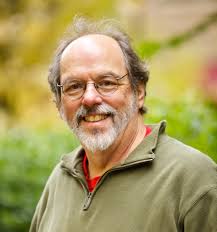 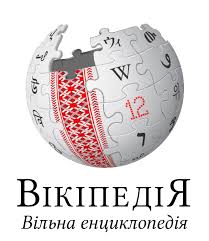 Вікі – друге покоління сервісів мережі Інтернет – веб 2.0, які відзначаються такими особливостями:
забезпечення підтримки роботи багатьох користувачів;
власна проста та зручна у використанні мова розмітки, яка не вимагає додаткових знань з програмування;
можливість простежувати зміни матеріалу, а також можливість повертати до попередньої версії, оскільки усі зміни зберігаються у базі даних;
безпосереднє відображення на сайті внесених коректив без попередньої перевірки адміністратора сайту;
швидке коригування посилань, які не працюють;
унікальна власна назва кожної статті Вікі, яка є водночас гіперпосиланням для зовнішніх систем;
статті можуть створюватись та редагуватись у будь-який час за допомогою онлайн- редактора будь-яким користувачем;
онлайн-редактор містить панель інструментів для можливості простого написання та редагування тексту;
інформація, представлена у Вікі має нелінійну навігаційну структуру. Кожна сторінка зазвичай містить велику кількість гіперпосилань на інші сторінки;
використання механізму шаблонів;
статті, доступні для редагування, знаходяться безпосередньо у веб-браузері.
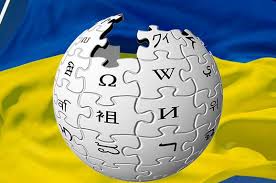 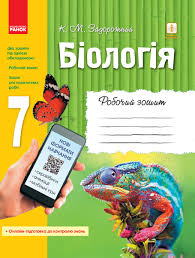 Робочий зошит – посібник з друкованою основою для безпосередньої роботи в ньому
Передбачає завдання для вихованців з використанням друкованої основи. 
Має відповідати програмі
За наявності підручника (посібника) бажано узгодження з ними
Доцільно вміщення завдань різного рівня складності
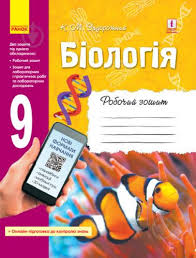 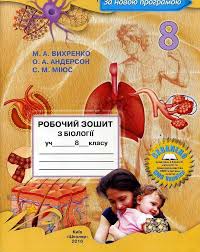 Переваги робочого зошиту
наявність теоретичних відомостей у стислому вигляді допомагає структурувати та систематизувати матеріал, який вивчається; 
запропонована система вправ і завдань різного рівня складності забезпечують практичне оволодіння теоретичним матеріалом;
друкована основа робочого матеріалу надає можливість підвищити продуктивність;
запропонована система вправ і завдань різного характеру (репродуктивних, творчих, дослідницьких) сприяє активно включенню у процесс навчання, здійснювати суттєву самостійну діяльність, спрямовану на здобуття знань
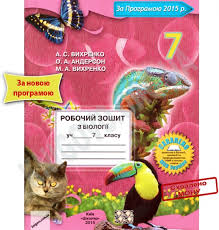 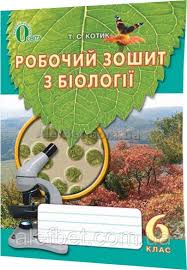 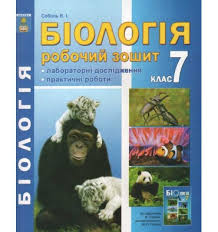 Особливості робочого зошиту
 
відсутність великого текстового навчального матеріалу; 
наявність значної кількості різноманітних завдань, що стимулюють пізнавальну діяльність учнів; 
система орієнтирів, що дають змогу сконцентрувати увагу учнів на сутності навчального матеріалу
обов’язкова наявність завдань творчого та проблемного характеру (на порівняння, класифікацію явищ, на уміння виділяти головне, визначати суттєві ознаки, робити самостійні висновки тощо).
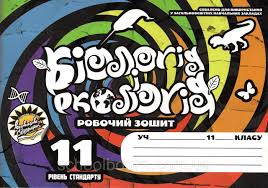